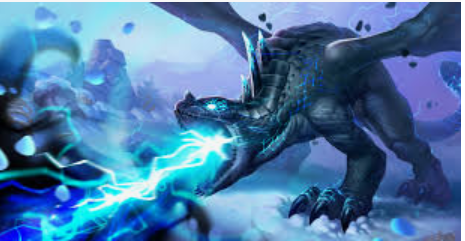 Writing a dragon poem
Tuesday 2nd February 2021
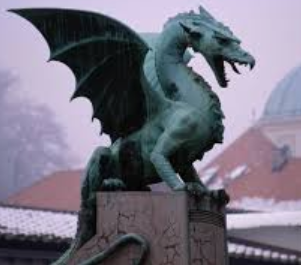 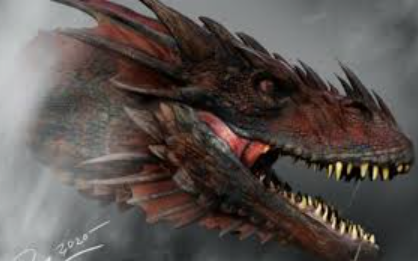 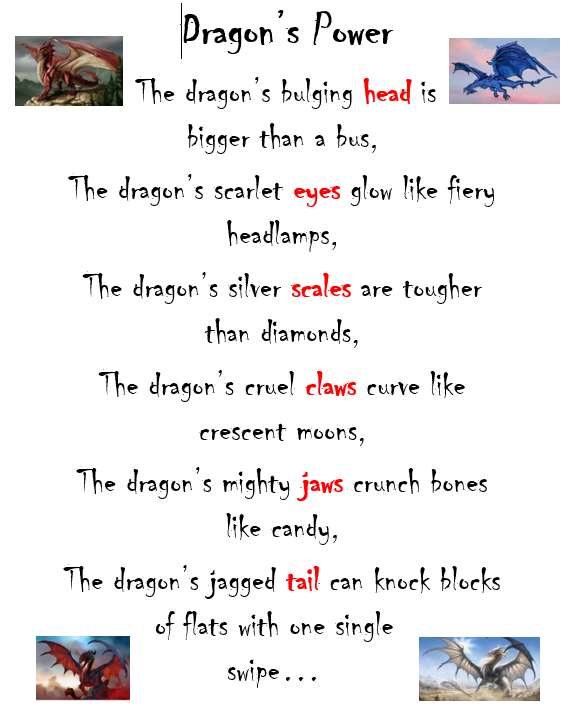 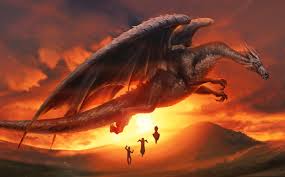 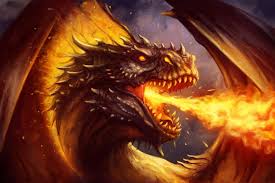 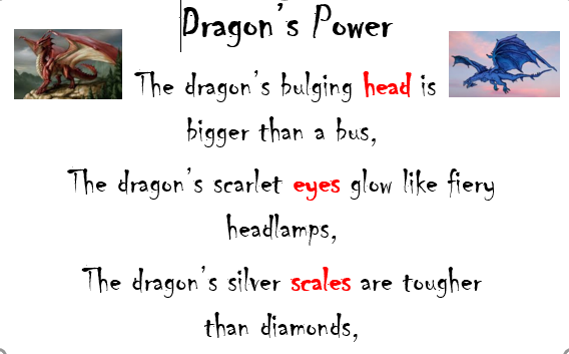 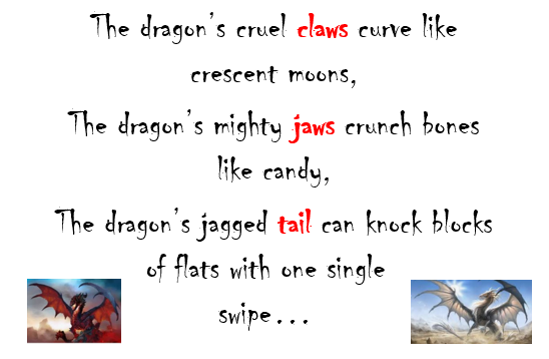 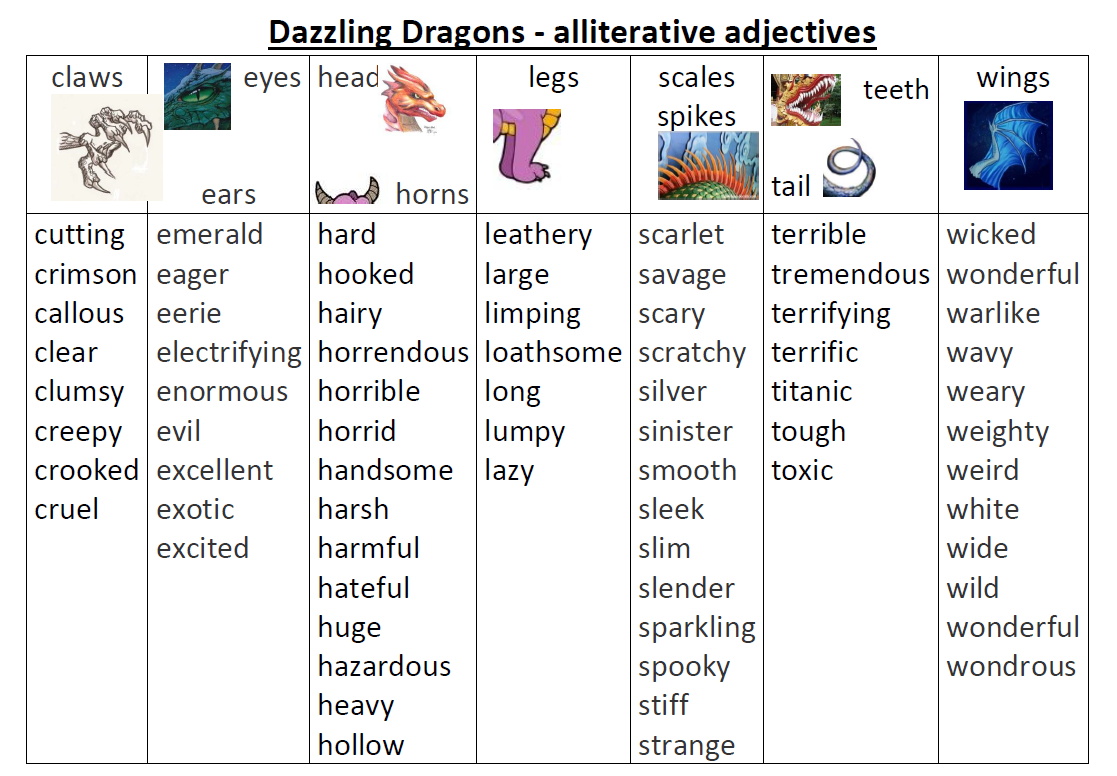 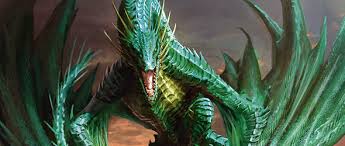 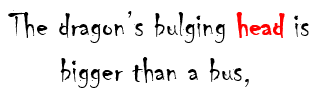 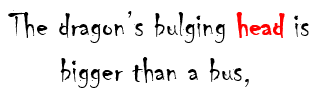 The dragon’s hideous head is larger 
than the largest mountain
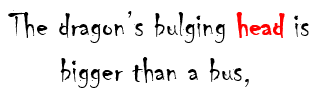 The dragon’s hideous head is larger 
than the largest mountain 

(using a comparative)
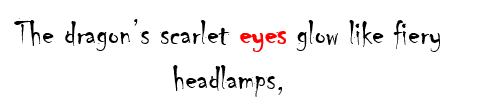 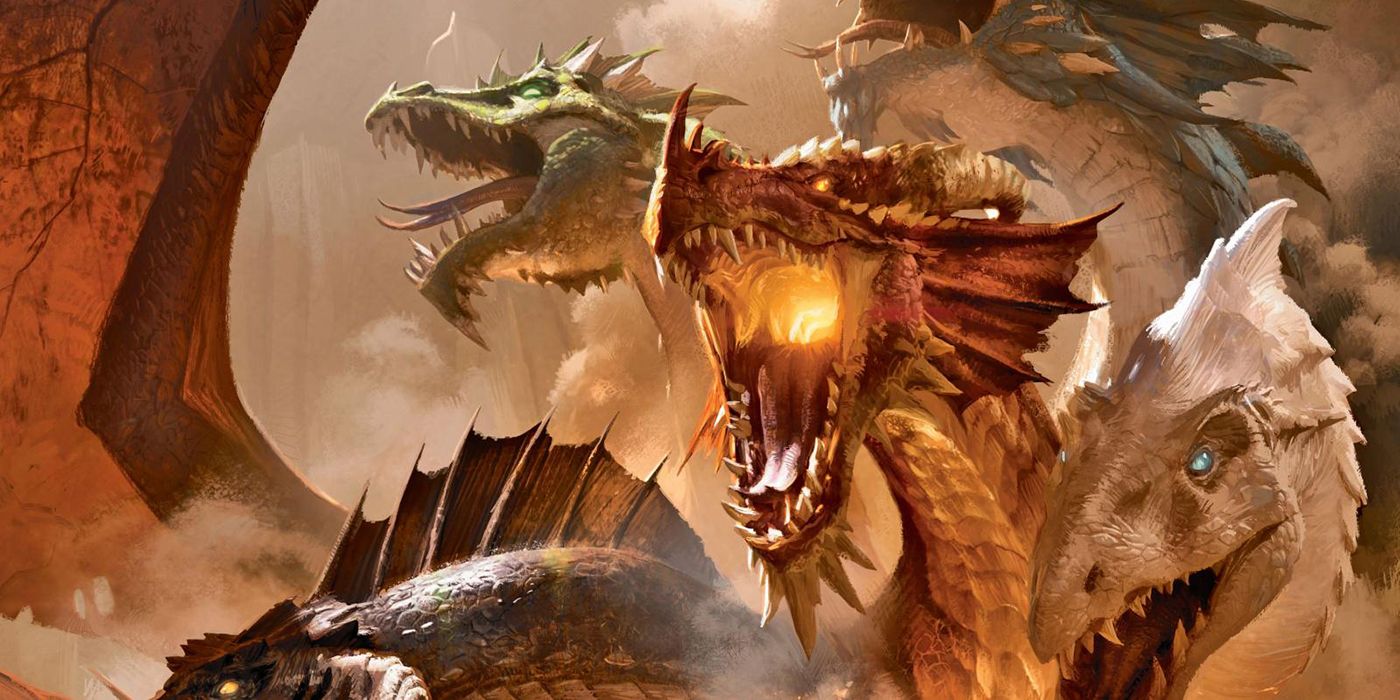 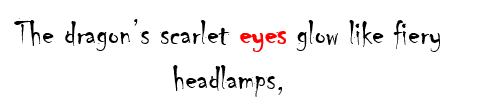 The dragon’s emerald eyes are terrifying pools of lightning,
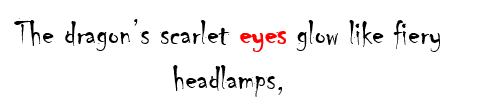 The dragon’s emerald eyes are terrifying pools of lightning, 
(using a metaphor)
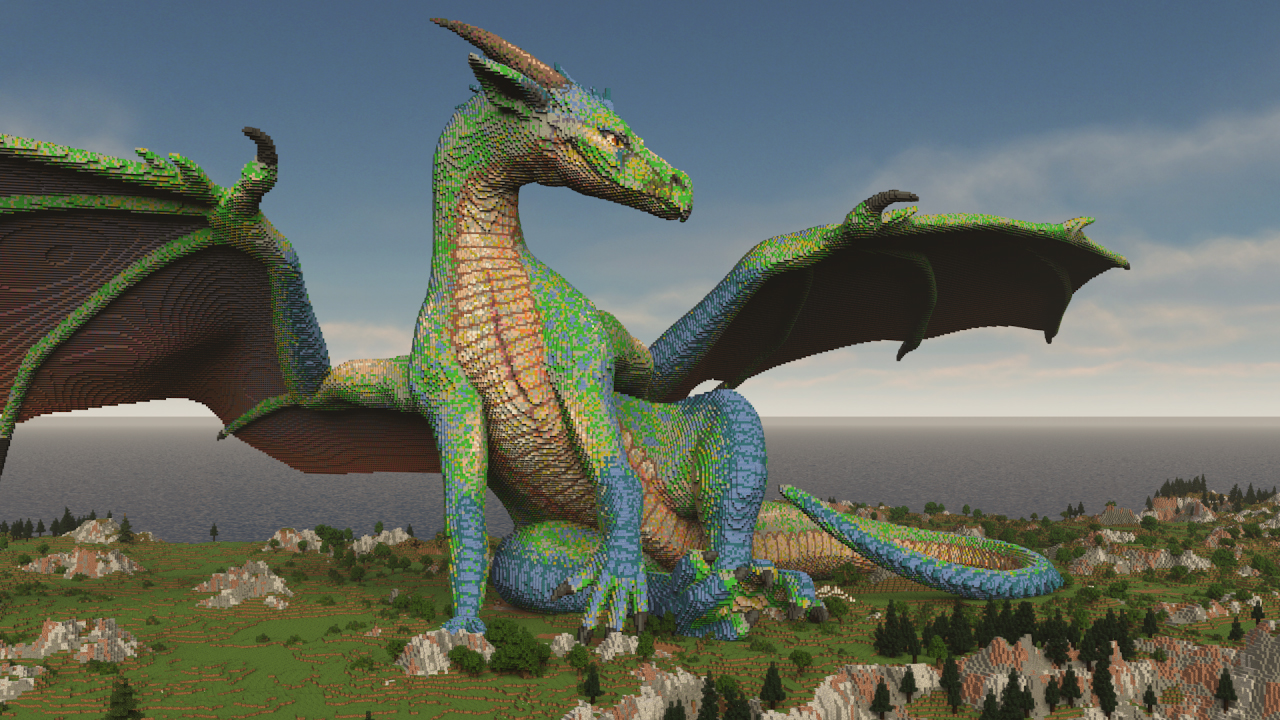 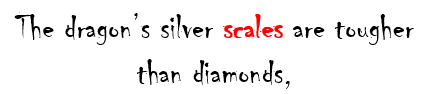 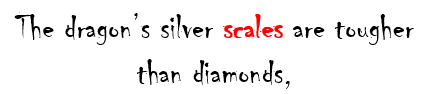 The dragon’s silver scales are as sharp 
as razor-sharp sabres
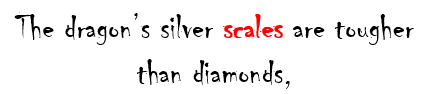 The dragon’s silver scales are as sharp 
as razor-sharp sabres 
(using a simile)
Now, it’s your turn…
*rewrite each line of the Dragon’s Power poem
*keep the word in red the same
*magpie the best vocabulary
*use comparatives, similes and metaphors
*be amazing!!!
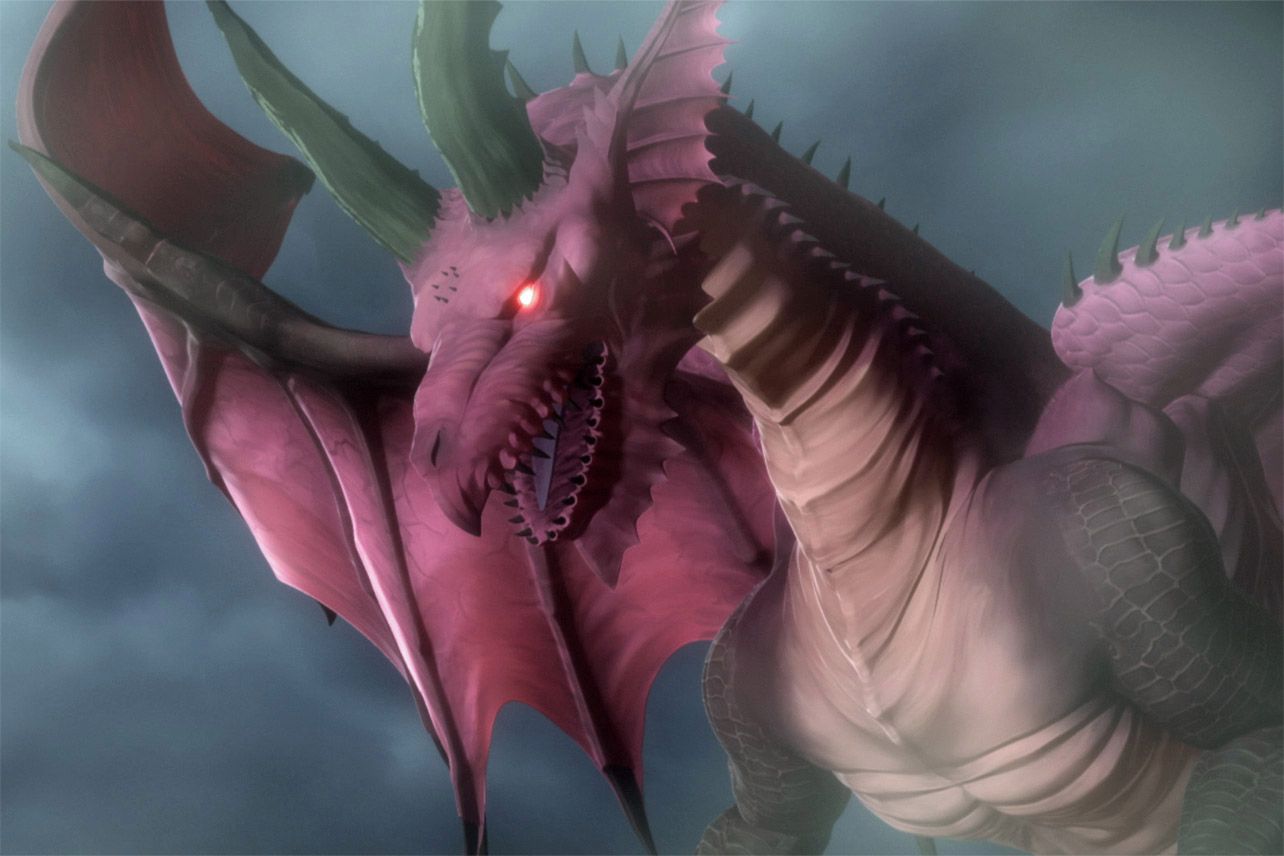